Materialien MIT! Good-Practice
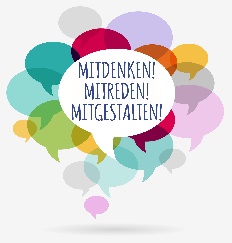 Thema: Kindergeleiteter Morgenkreis
Schule: Grundschule Bubenreuth
Materialien Good-Practice
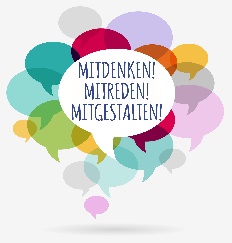 Kindergeleiteter Morgenkreis der Grundschule Bubenreuth

Ablaufplan

Der Ablaufplan sollte mit den Schülerinnen und 
Schülern gemeinsam erarbeitet werden.

Damit die Kinder, die den Morgenkreis leiten 
und moderieren, wissen, was der Reihe nach 
kommt, hilft eine Visualisierung der einzelnen 
Schritte an der Tafel.

Das Moderationsteam bzw. die Kreisleitung können
den Ablauf zu Beginn der ersten Sitzungen 
nochmals vorstellen, damit die Klasse weiß, 
was sie erwartet.
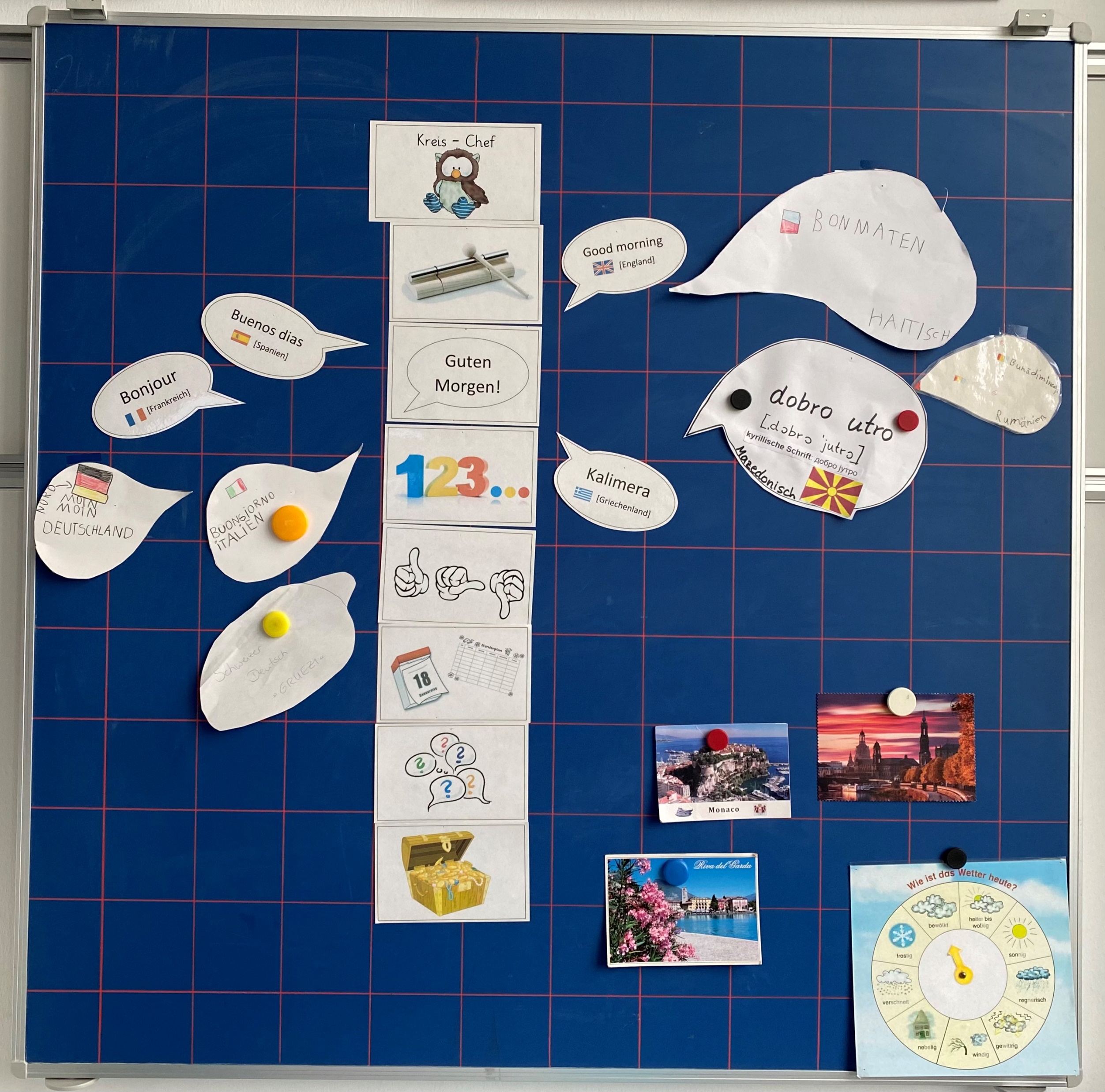 Materialien Good-Practice
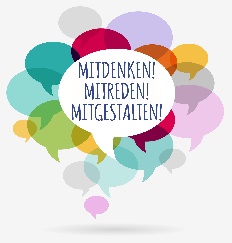 Kindergeleiteter Morgenkreis der Grundschule Bubenreuth

Sitzordnung

Es wird mit den Kindern abgestimmt, in welcher
Sozialform (Stehkreis, Sitzkreis, Stuhlkreis) 
der Morgenkreis stattfinden soll. Hier hat sich die
Klasse für einen Stuhlkreis als festgelegte Sitz-
Ordnung entschieden.

Danach holt die Kreisleitung die Kinder 
durch ein akustisches Signal in den
Kreis und begrüßt die Klasse.

Die Kinder überprüfen die Anwesenheit
und singen ggf. ein Begrüßungslied/Wunschlied/
Geburtstagslied.
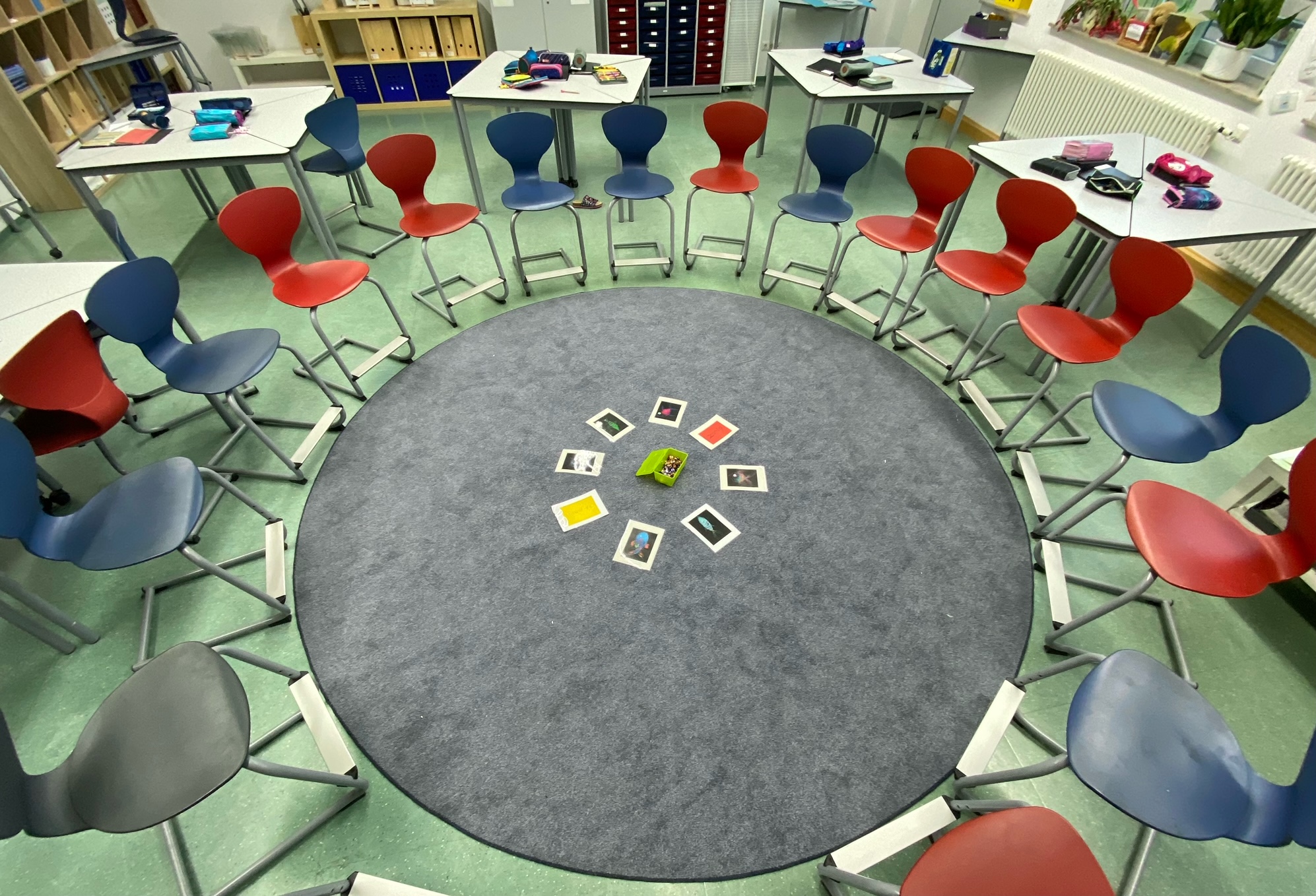 Materialien Good-Practice
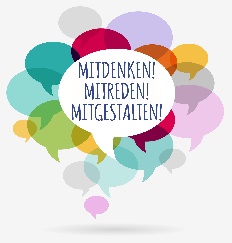 Kindergeleiteter Morgenkreis der Grundschule Bubenreuth

Aktuelles Datum

Das Moderationsteam oder die Kreisleitung
startet den Morgenkreis in unserer Klasse mit 
der Visualisierung von Wochentag, Monat 
und Datum in einem selbstgefertigten 
Tageskalender.

Das Datum wird aktualisiert und laut vorgelesen.

Hinweis
Der Kalender kann auch mit den Schülerinnen 
und Schülern zusammen gestaltet und 
gebaut werden.
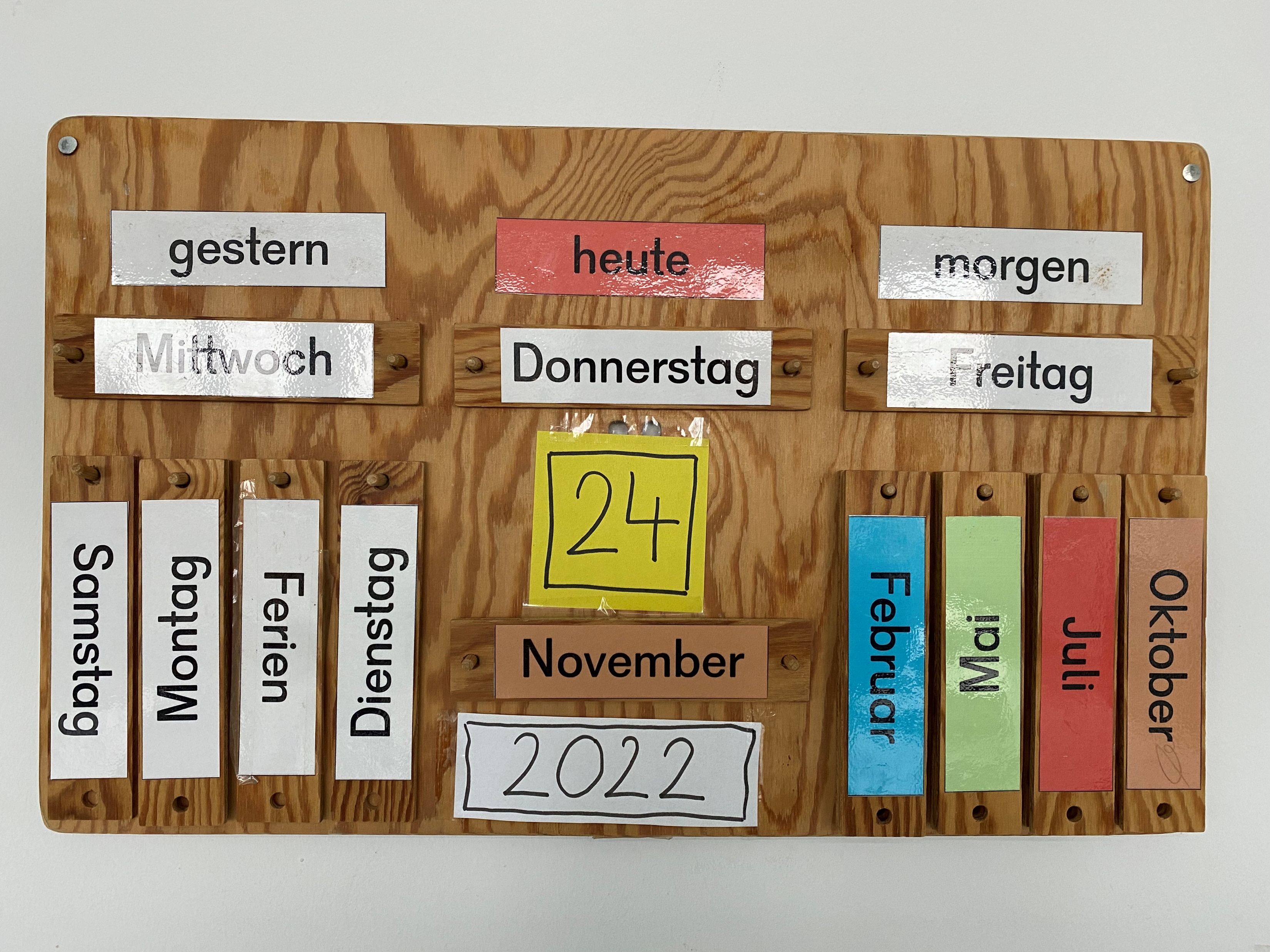 Materialien Good-Practice
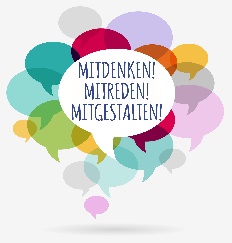 Kindergeleiteter Morgenkreis der Grundschule Bubenreuth

Tagesablauf/Stundentafel

Das Moderationsteam bzw. die Kreisleitung stellt die 
Tagesordnungspunkte bzw. Stunden- oder Themenabfolge vor.

Diese wird vorher von der Lehrkraft
oder gemeinsam mit der Lehrkraft an der Tafel
für alle Kinder sichtbar angebracht.
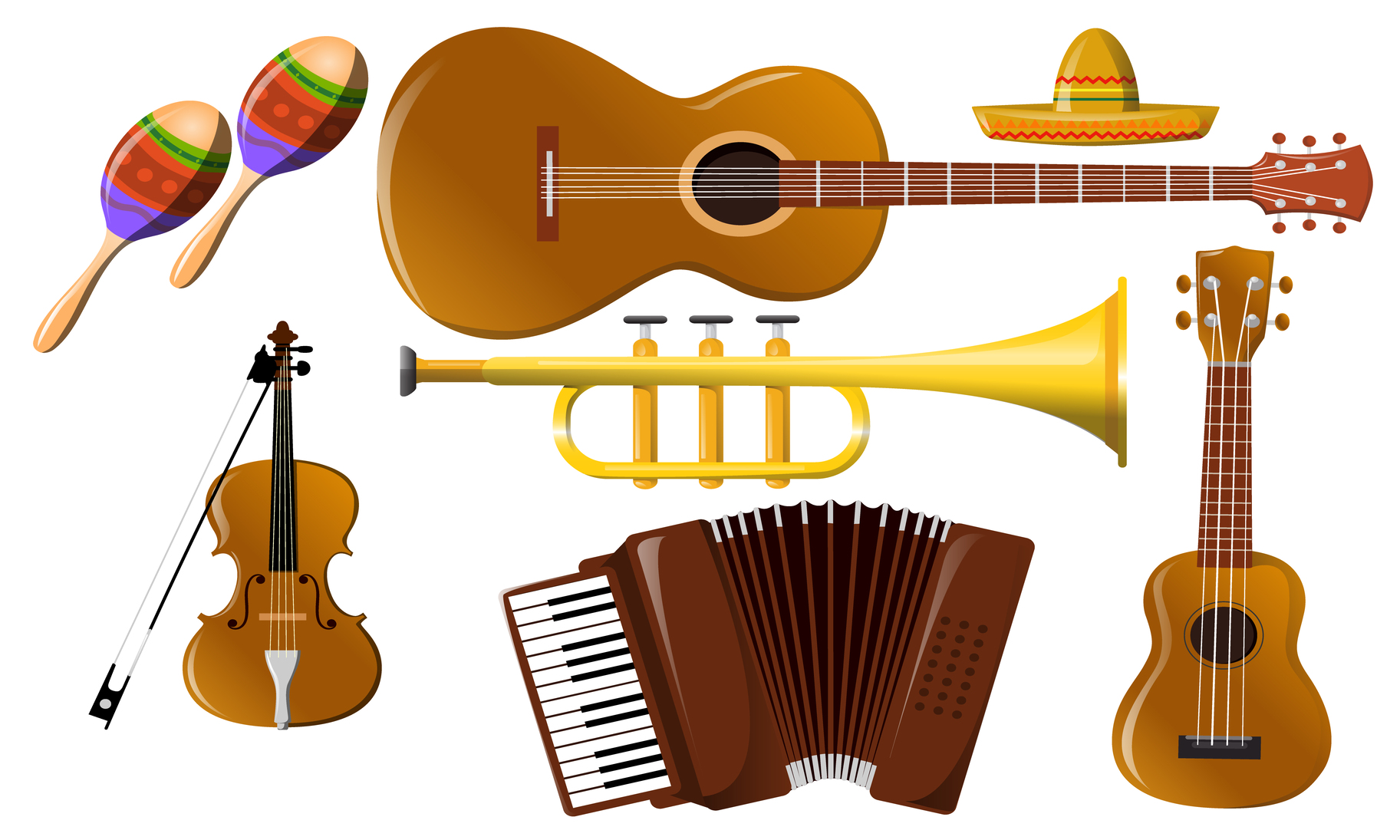 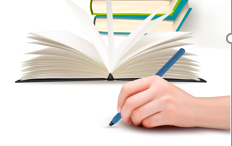 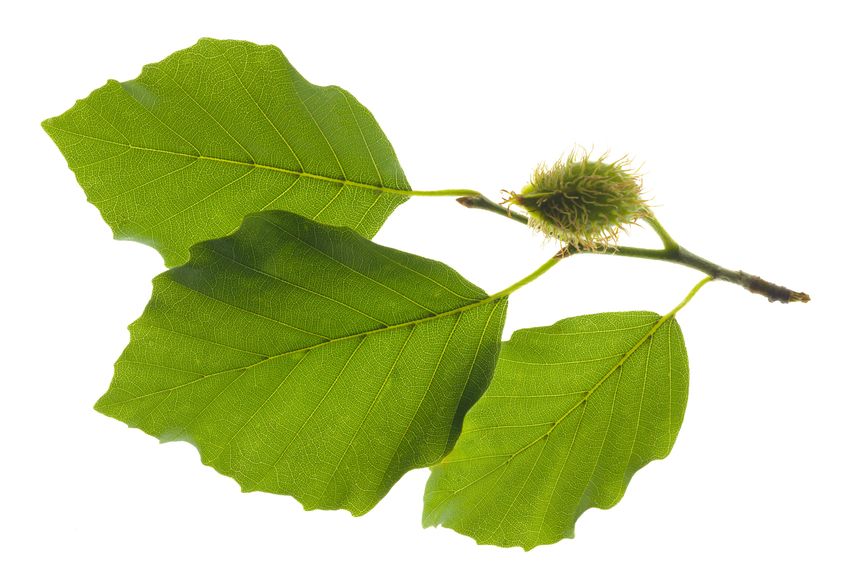 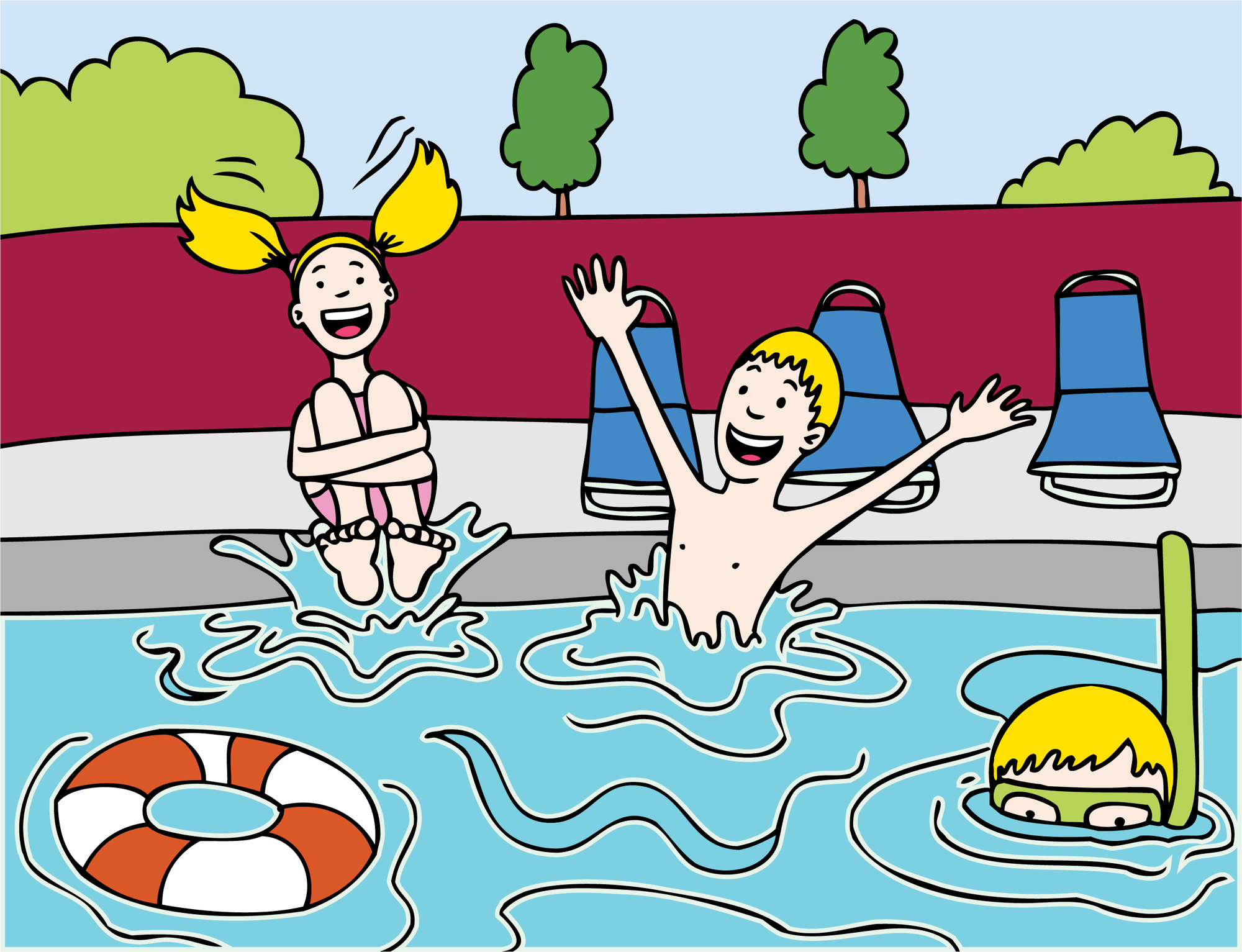 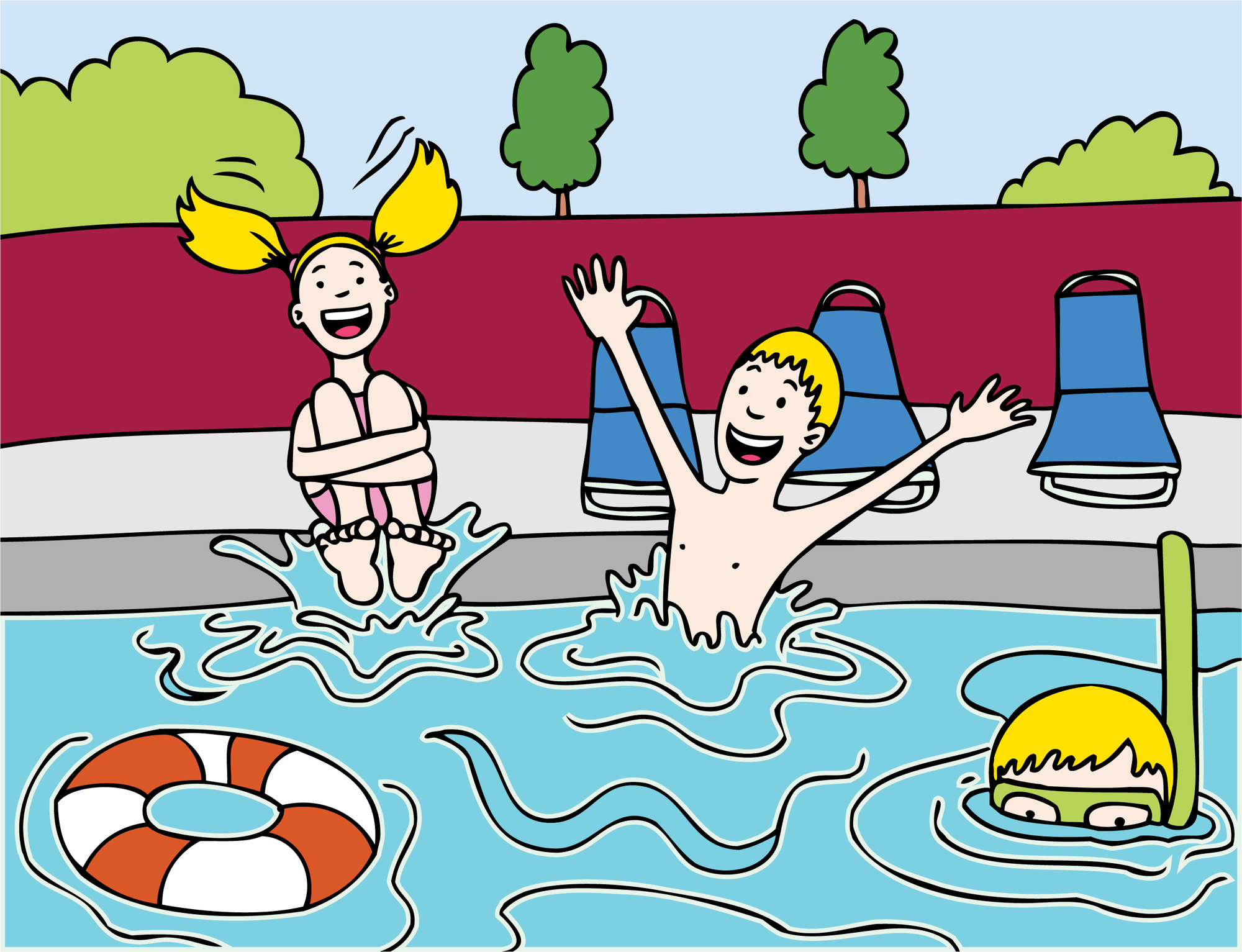 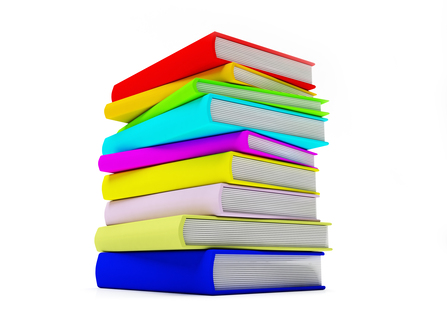 Bilder Clipdealer
Materialien Good-Practice
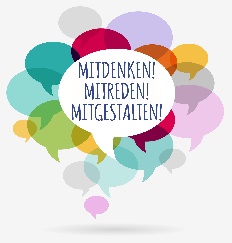 Kindergeleiteter Morgenkreis der Grundschule Bubenreuth

Stimmungsabfrage 

Von Kindern selbst gestaltete Gefühlskarten 
liegen in der Kreismitte.

Die Kreisleitung moderiert
die Stimmungsabfrage.

Schülerinnen und Schüler legen 
entsprechend ihrer Gefühlslage Steinchen 
auf den passenden Gefühlskarten ab.
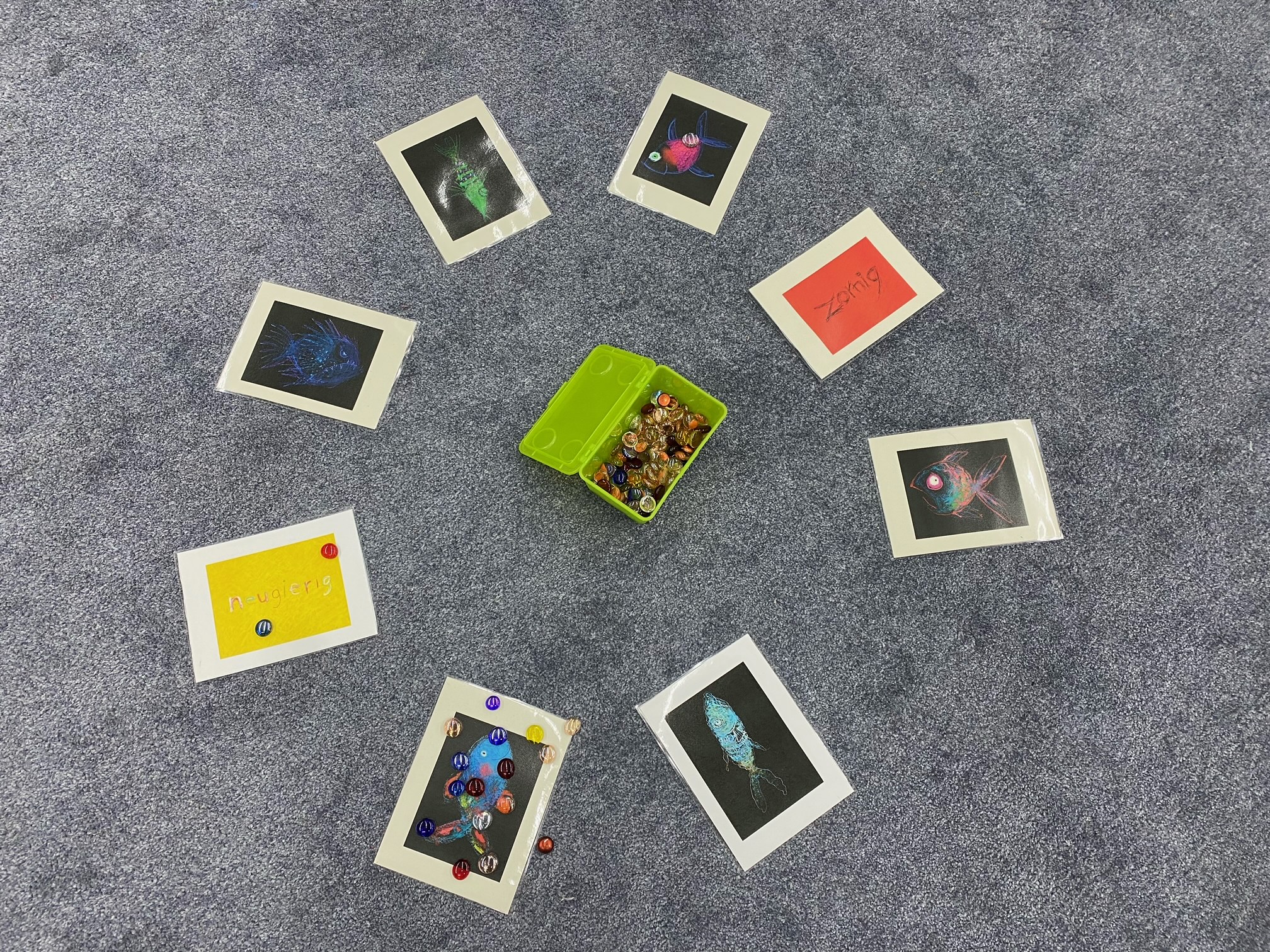 Materialien Good-Practice
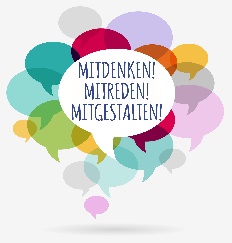 Kindergeleiteter Morgenkreis der Grundschule Bubenreuth

Sonstiges

Das Moderationsteam kann aus verschiedenen weiteren 
Tagesordnungspunkten aus der Schatzkiste einen weiteren 
(vgl. Bild) auswählen.

Dies kann beispielsweise sein:
das Ziel der Woche mit der Klasse reflektieren
Mitgebrachtes zeigen und davon berichten
von den Ferien berichten
Rätsel oder Quizfragen stellen
Witze erzählen
die Klassendienste um eine Rückmeldung bitten etc.
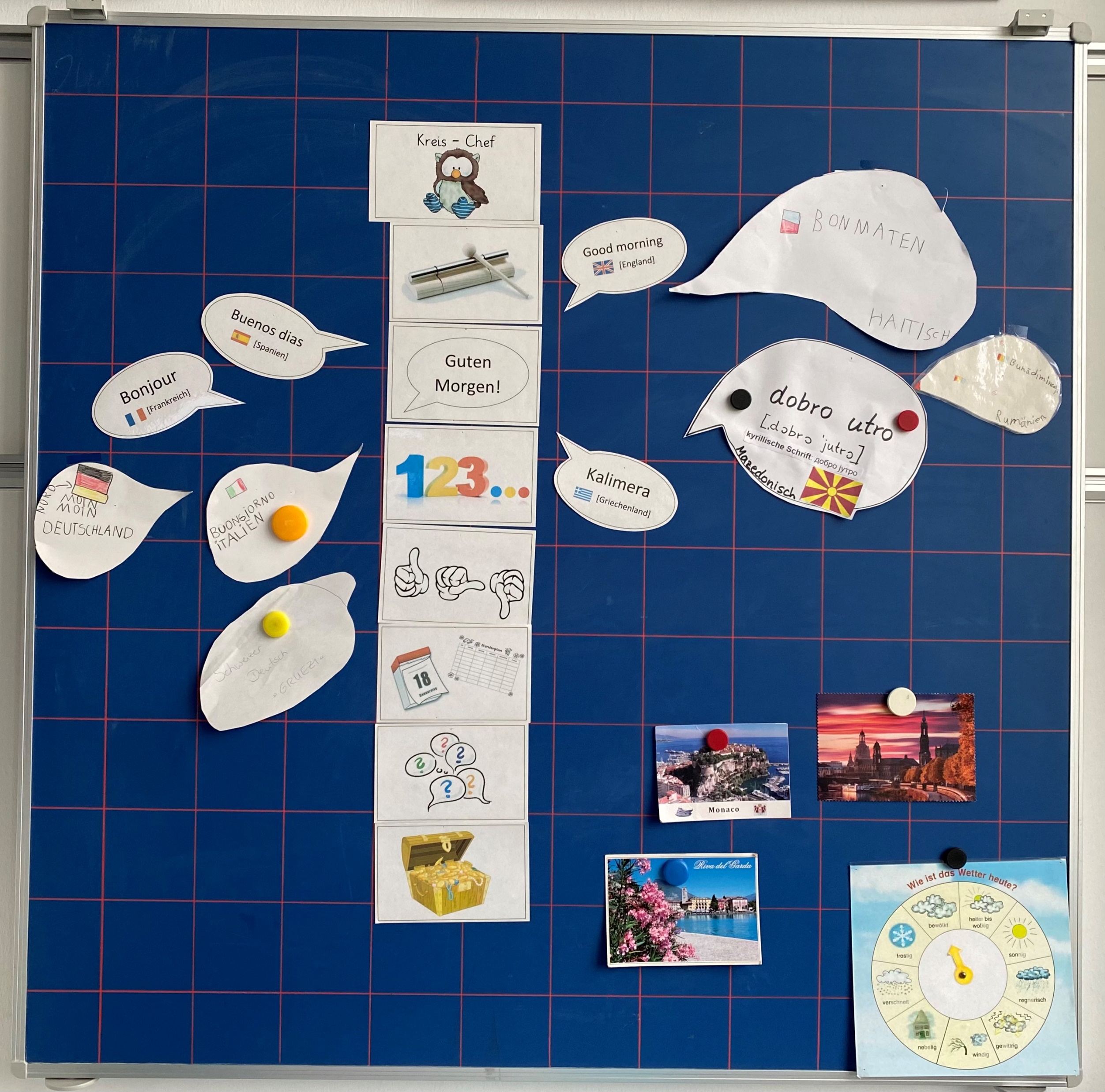 Materialien Good-Practice
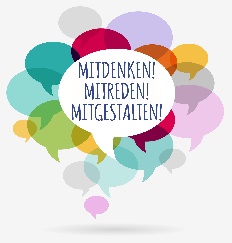 Kindergeleiteter Morgenkreis der Grundschule Bubenreuth

Verabschiedung

Das Moderationsteam verabschiedet die Klasse
und leitet zum nächsten Tagesordnungspunkt über.

Der Ablauf des Morgenkreises kann 
im Klassenrat regelmäßig reflektiert 
und ggf. angepasst werden.

Es kann am Anfang auch hilfreich sein,
dem Moderationsteam Moderationskarten 
oder Formulierungshilfen an die Hand zu geben
oder diese mit den Kindern selbst zu entwickeln.
Nun möchten wir kurz schauen, ob alle da sind.
Guten Morgen! Schön, dass ihr da seid.
Heute kann du noch einen Witz
erzählen.
Lasst uns zusammen ein Lied singen.
Wie geht es dir heute?
Heute ist Wochentag, der…
Heute ist Folgendes geplant: …
Danke, dass ihr so toll mitgemacht habt!